Viruses & fungi
By:Afnan Bakhsh
Fungi:
:
Mycology: study of fungi.
Fungi: group of heterotrophic eukaryotic cells.
Fungi called saprophytes because they obtain their nutrients from dead organic material.
Classification of fungi:
1) Yeast:
Oval or spherical in shape.
Single cell (unicellular), one nucleus.
Multiply by asexual reproduction (Budding).
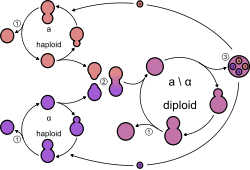 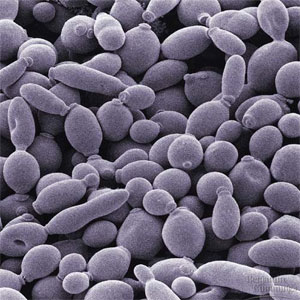 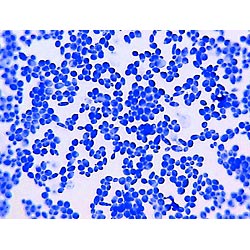 2) Mold:
Multicellular (multinucleated cell).
Consists of branching hyphae forming Mycelium.
Multiply both sexually and asexually.
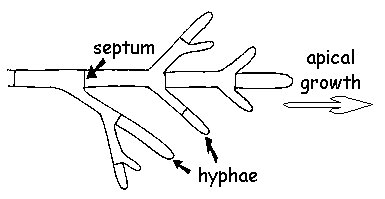 What are the best conditions to grow fungi?
Media:  Sabouraud Dextrose Agar (SDA).
PH: wide range of PH especially acidic.
Moisture. 
Temperature
Tempreature:
Room temp: causing superficial infection.
37 C:  cause systemic infection, called pathogenic fungi
Cold temp:  cause spoilage of food.


Lacto Phenol Cotton blue: Reagent used to stain fungi for microscopic examination.
Use iron needle for culturing.
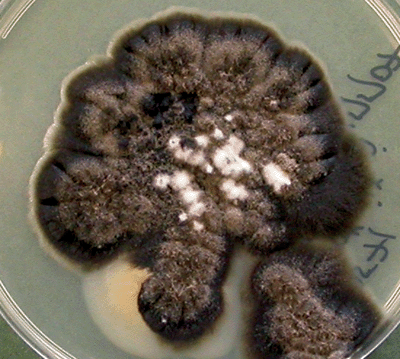 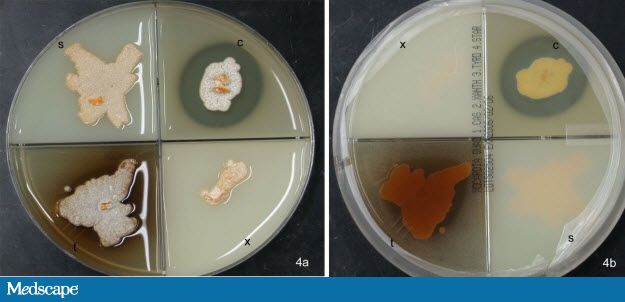 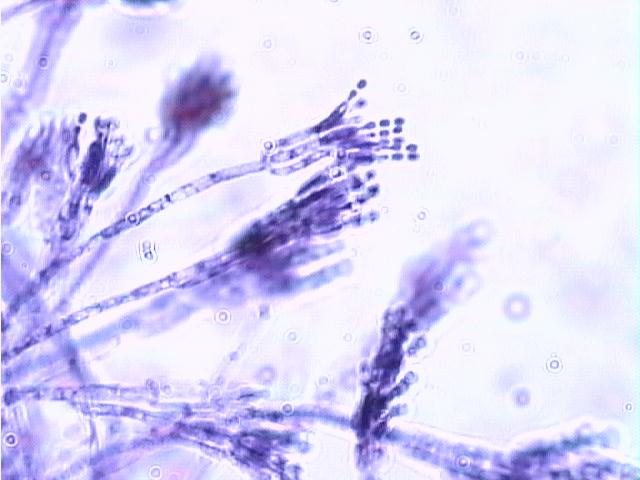 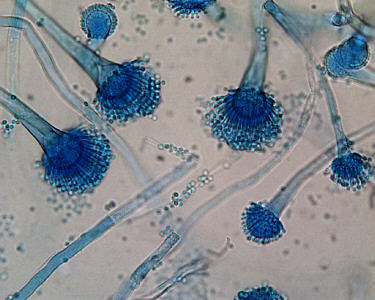 Benefits of fungi:
Baking by using yeast.
Brewing.
Breaking down of dead organic material.
Antibiotics. Ex: penicillin extracted from penicillium.
Viruses:
Virology: study of viruses.
Viruses are obligate intracellular agents (they can multiply only in living cell).
They have single type of nucleic acid (DNA /RNA) enclosed in a capsid.
Some viruses have envelop other are naked (none enveloped). 
Viruses size vary from 20-300 nm.
We can see it by electron microscope. 
Viruses infect human, plants, animals and bacteria.
Viruses that infected bacteria are called: bacteriophage.
Cultivation of viruses:
Inoculation of lab animals (ex: mice, hamster).
Inoculation of embryonated egg.
Tissue cultured cells. Use it to see

 Cytopathic effect: it is morphological changes in the cell caused by viruses when they multiply inside the cell. 


 Why we do cultivation:
  a. Diagnosis.                   b. research.    
             c. production of vaccines
Virus life cycle:
Adsorption to the cell.
Penetration.
Multiplication.
Budding outside the cell.
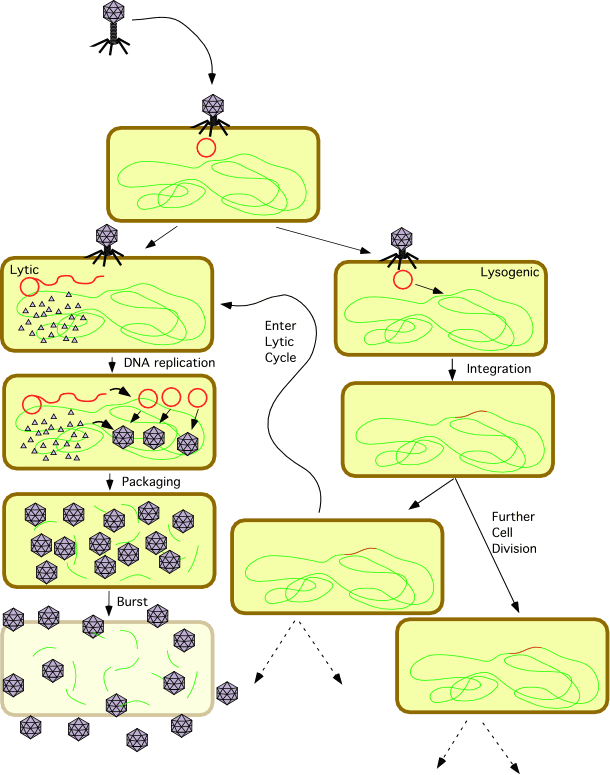